MODULE 2Foundation
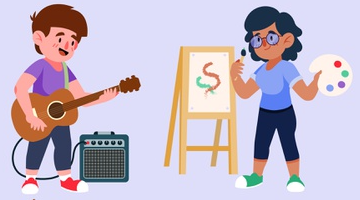 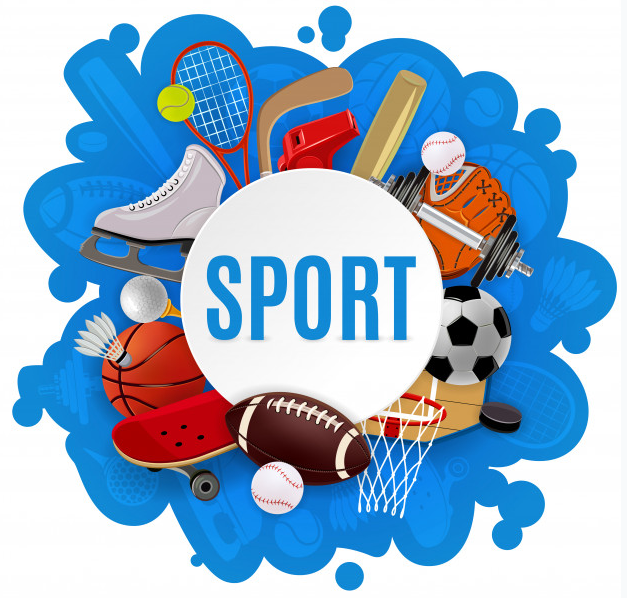 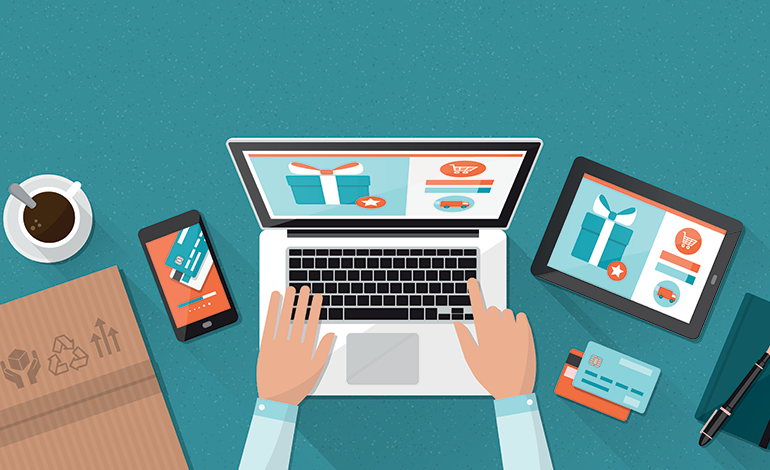 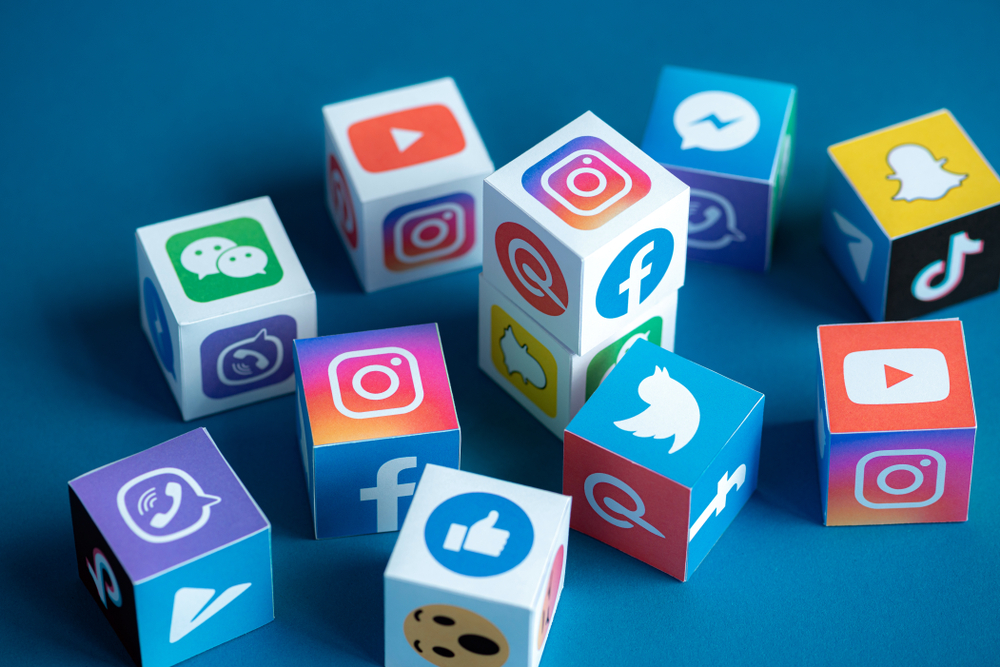 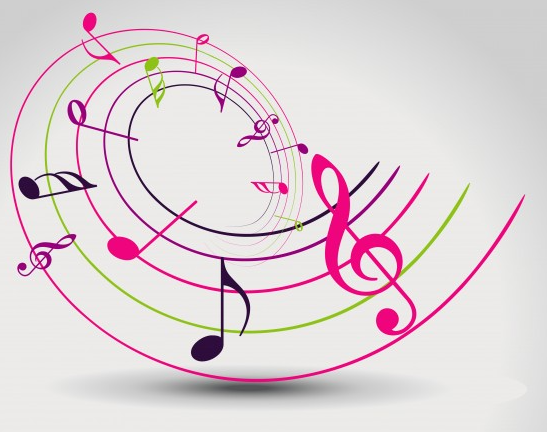 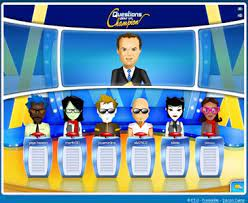 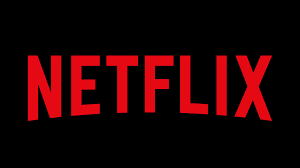 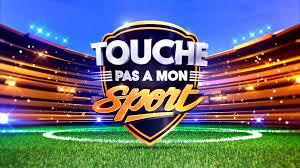 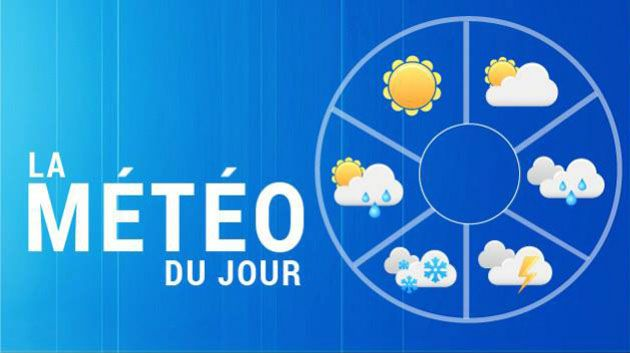 MODULE 2Extra Higher questions
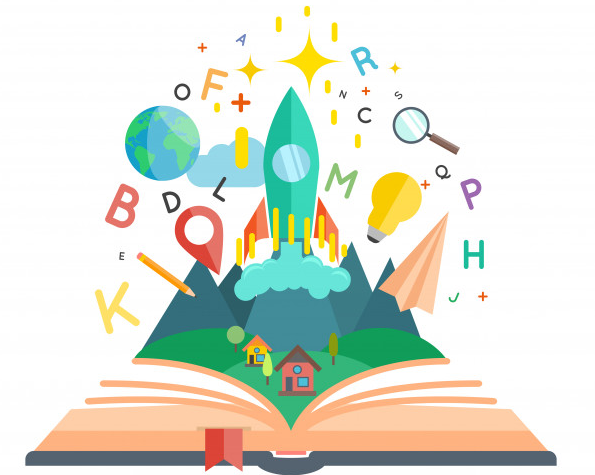 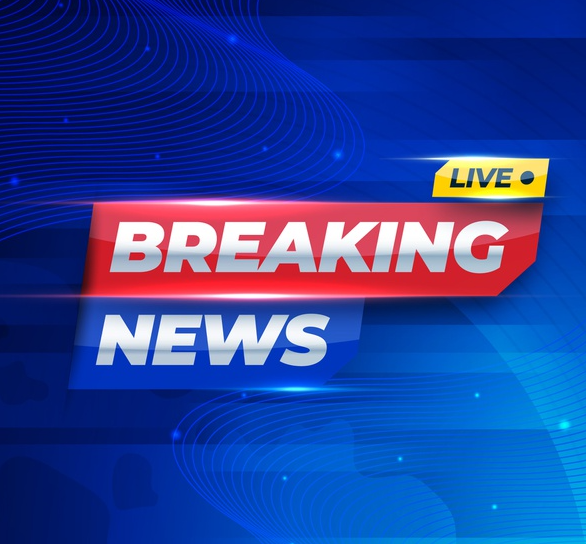 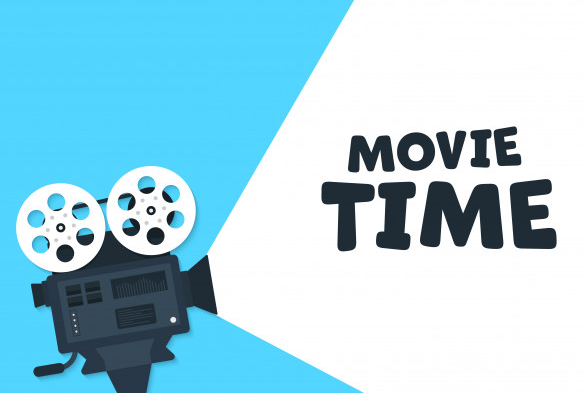 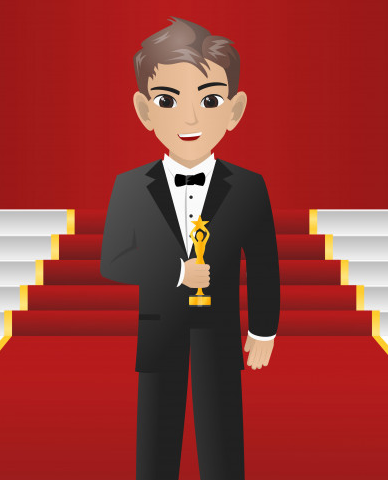